Poster ID 403
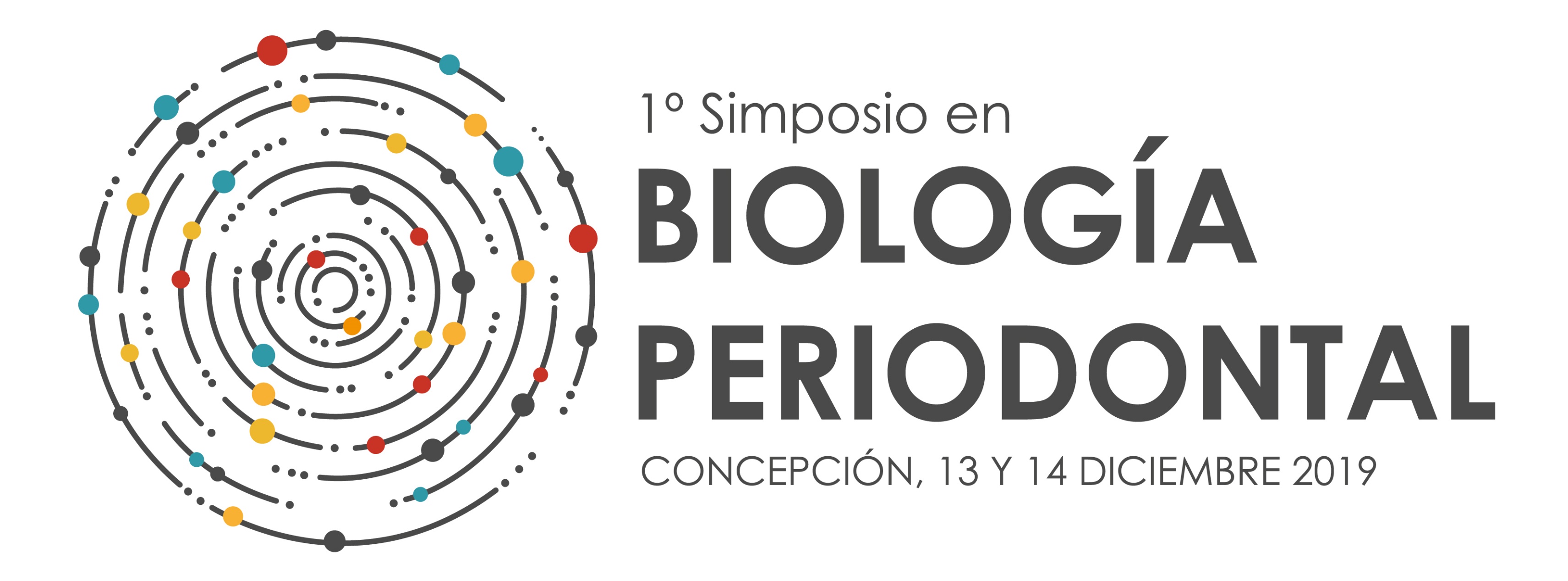 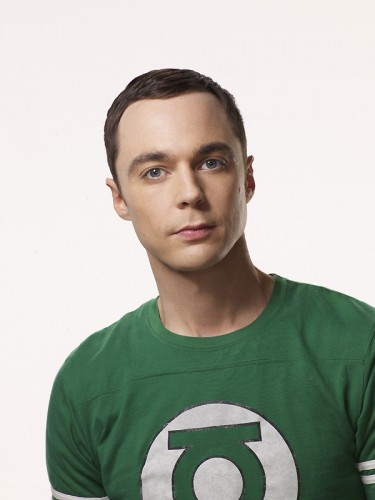 Título “xxxxx”
Nombre expositor*1, Nombre Autor, Nombre Autor, Nombre Autor, Nombre tutor. 
1 Afiliación autor, universidad…. 
2 Afiliación autor, Universidad…..
Resumen
Lorem ipsum dolor sit amet, consectetuer adipiscing elit, sed diam nonummy nibh euismod tincidunt ut laoreet dolore magna aliquam erat volutpat. Ut wisi enim ad minim veniam, quis nostrud exerci tation ullamcorper suscipit lobortis nisl ut aliquip ex ea commodo consequat. Duis autem vel eum iriure dolor in hendrerit in vulputate velit esse molestie consequat, vel illum dolore eu feugiat nulla facilisis at vero eros. Lorem ipsum dolor sit amet, consectetuer adipiscing elit, sed diam nonummy nibh euismod tincidunt ut laoreet dolore magna aliquam erat volutpat. Ut wisi enim ad minim veniam, quis nostrud exerci tation ullamcorper suscipit lobortis nisl ut aliquip ex ea commodo consequat.
Introducción
Lorem ipsum dolor sit amet, consectetuer adipiscing elit, sed diam nonummy nibh euismod tincidunt ut laoreet dolore magna aliquam erat volutpat. Ut wisi enim ad minim veniam, quis nostrud exerci tation ullamcorper suscipit lobortis nisl ut aliquip ex ea commodo consequat. Duis autem vel eum iriure dolor in hendrerit in vulputate velit esse molestie consequat, vel illum dolore eu feugiat nulla facilisis at vero eros

Materiales y metódos
Lorem ipsum dolor sit amet, consectetuer adipiscing elit, sed diam nonummy nibh euismod tincidunt ut laoreet dolore magna aliquam erat volutpat. Ut wisi enim ad minim veniam, quis nostrud exerci tation ullamcorper suscipit lobortis nisl ut aliquip ex ea commodo consequat. Duis autem vel eum iriure dolor in hendrerit in vulputate velit esse molestie consequat, vel illum dolore eu feugiat nulla facilisis at vero eros
Resultados
Lorem ipsum dolor sit amet, consectetuer adipiscing elit, sed diam nonummy nibh euismod tincidunt ut laoreet dolore magna aliquam erat volutpat. Ut wisi enim ad minim veniam, quis nostrud exerci tation ullamcorper suscipit lobortis nisl ut aliquip ex ea commodo consequat. Duis autem vel eum iriure dolor in hendrerit in vulputate velit esse molestie consequat, vel illum dolore eu feugiat nulla facilisis at vero eros











Conclusión
Lorem ipsum dolor sit amet, consectetuer adipiscing elit, sed diam nonummy nibh euismod tincidunt ut laoreet dolore magna aliquam erat volutpat. Ut wisi enim ad minim veniam, quis nostrud exerci tation ullamcorper suscipit lobortis nisl ut aliquip ex ea commodo consequat. Duis autem vel eum iriure dolor in hendrerit in vulputate velit esse molestie consequat, vel illum dolore eu feugiat nulla facilisis at vero eros
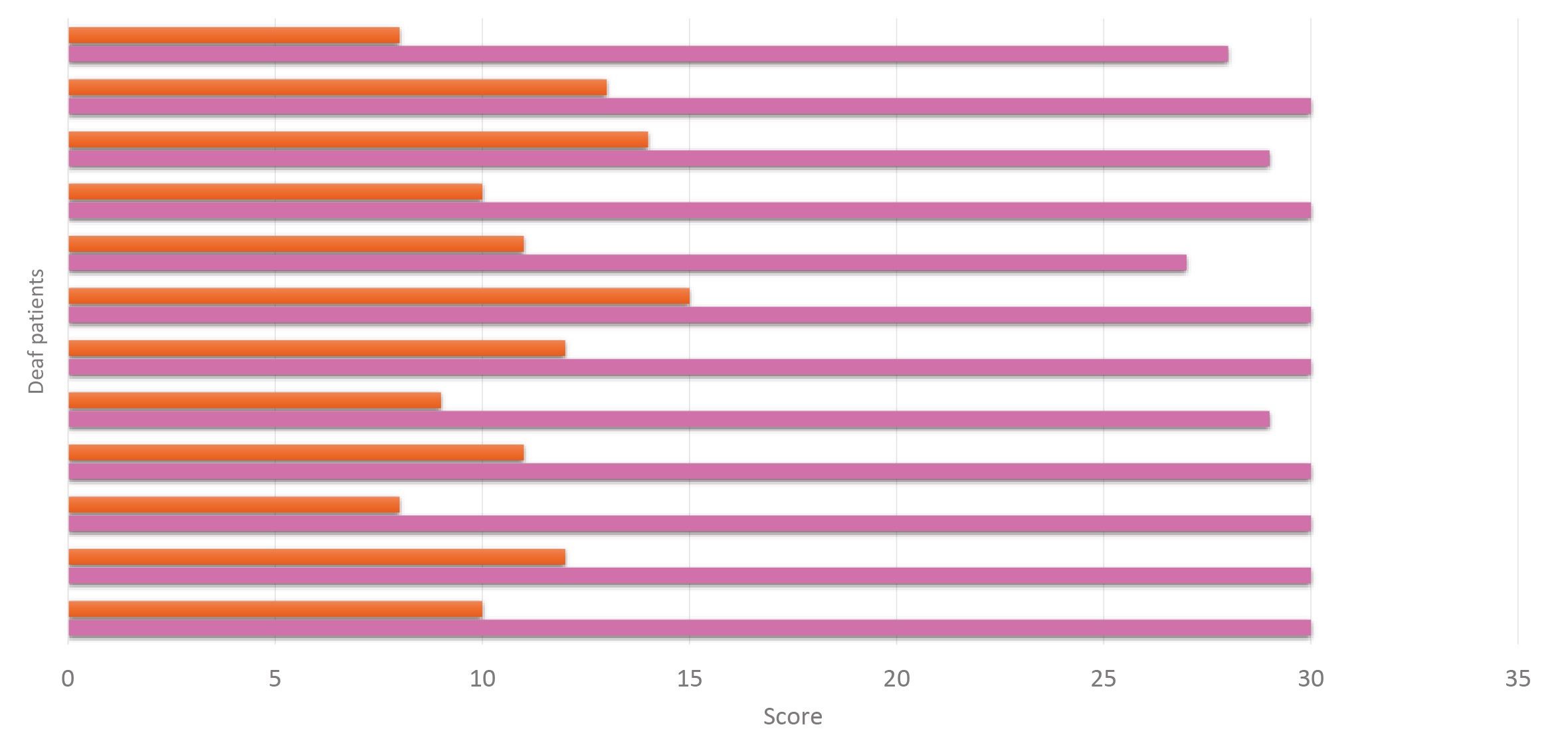 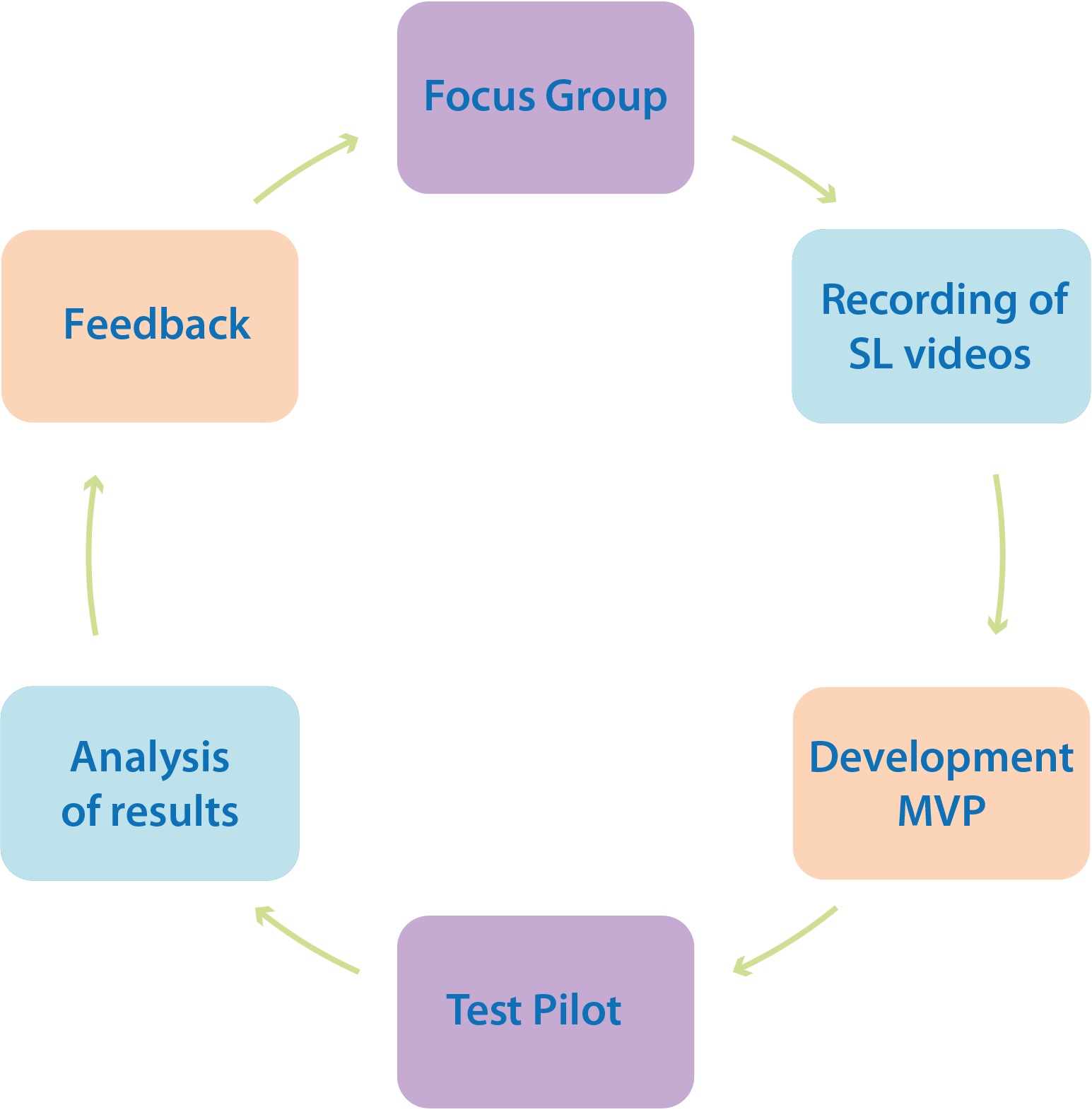 Ref:
1. Campos, V. (2016). Barriers deaf patients face when receiving dental treatment. Journal of Oral Research, 5(4), 144-145.
2. Rocha, L. L., de Lima Saintrain, M. V., & Vieira-Meyer, A. P. G. F. (2015). Access to dental public services by disabled persons. BMC oral health, 15(1), 35.
3. Garbin C, Garbin A, Sumida D, do Prado R, Gonzaga L. Evaluación del tratamiento personal recibido por pacientes sordos en consultorio odontológico. Acta Odontol Venez. 2008;46(4):446–5 0. 
4.  Al-Qahtani Z, Wyne AH. Caries experience and oral hygiene status of blind, deaf and mentally retarded female children in Riyadh, Saudi Arabia. Odontostomatol Trop. 2004;27(105):37–40. 
5. Champion J & Holt R. Paediatric dentistry: Dental care for children and young people who have a hearing impairment. Br Dent J. 2000 Aug;189(3):155-159.
6. Corah, N. L., O'Shea, R. M., Pace, L. F., & Seyrek, S. K. (1984). Development of a patient measure of satisfaction with the dentist: the Dental Visit Satisfaction Scale. Journal of behavioral medicine, 7(4), 367-373.
7. Lewis, J. R., & Sauro, J. (2009, July). The factor structure of the system usability scale. In International conference on human centered design (pp. 94-103). Springer, Berlin, Heidelberg.
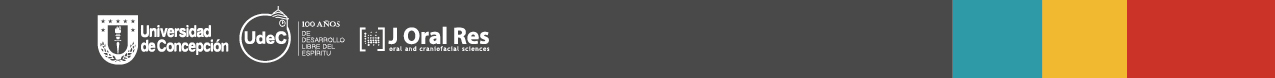